1
KAEDCO BIOMETRIC ATTENDANCE MANAGEMENT SYSTEM
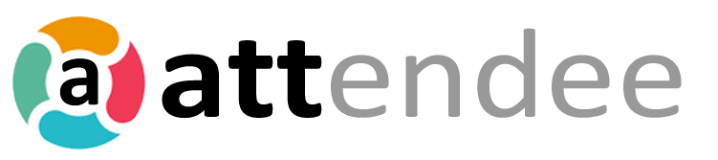 Powered By